Calendrier de carême 2021
(À imprimer en A3 pour une visibilité optimale…)

Pourquoi proposer un calendrier de carême aux familles ?
Les 40 jours de carême nous sont offerts chaque année pour nous laisser interpeller par Dieu, par son appel, son invitation à nous tourner toujours plus vers lui, à creuser les « événements » qui nous attendent à Pâques… 

40 jours pour vivre plus et mieux les composantes de la foi chrétienne : 
Prière (cœur à cœur avec Dieu) sous différentes formes (louange, merci, pardon, amour…) 
Célébration 
Écouter (aussi avec le cœur ) la Parole de Dieu, approfondir les connaissances sur la foi
Vivre en chrétien (partage, service, amour concret des autres…)

Où et comment le proposer ?
Si une activité familiale est proposée dans la paroisse, l’UP ou le secteur, c’est l’occasion de présenter ce calendrier aux familles et de le leur remettre.
Il peut aussi être envoyé par mail, avec le danger que tous n’auront peut-être pas l’occasion de l’imprimer… 

Bon temps de carême à chacun !
Bon chemin vers Pâques !
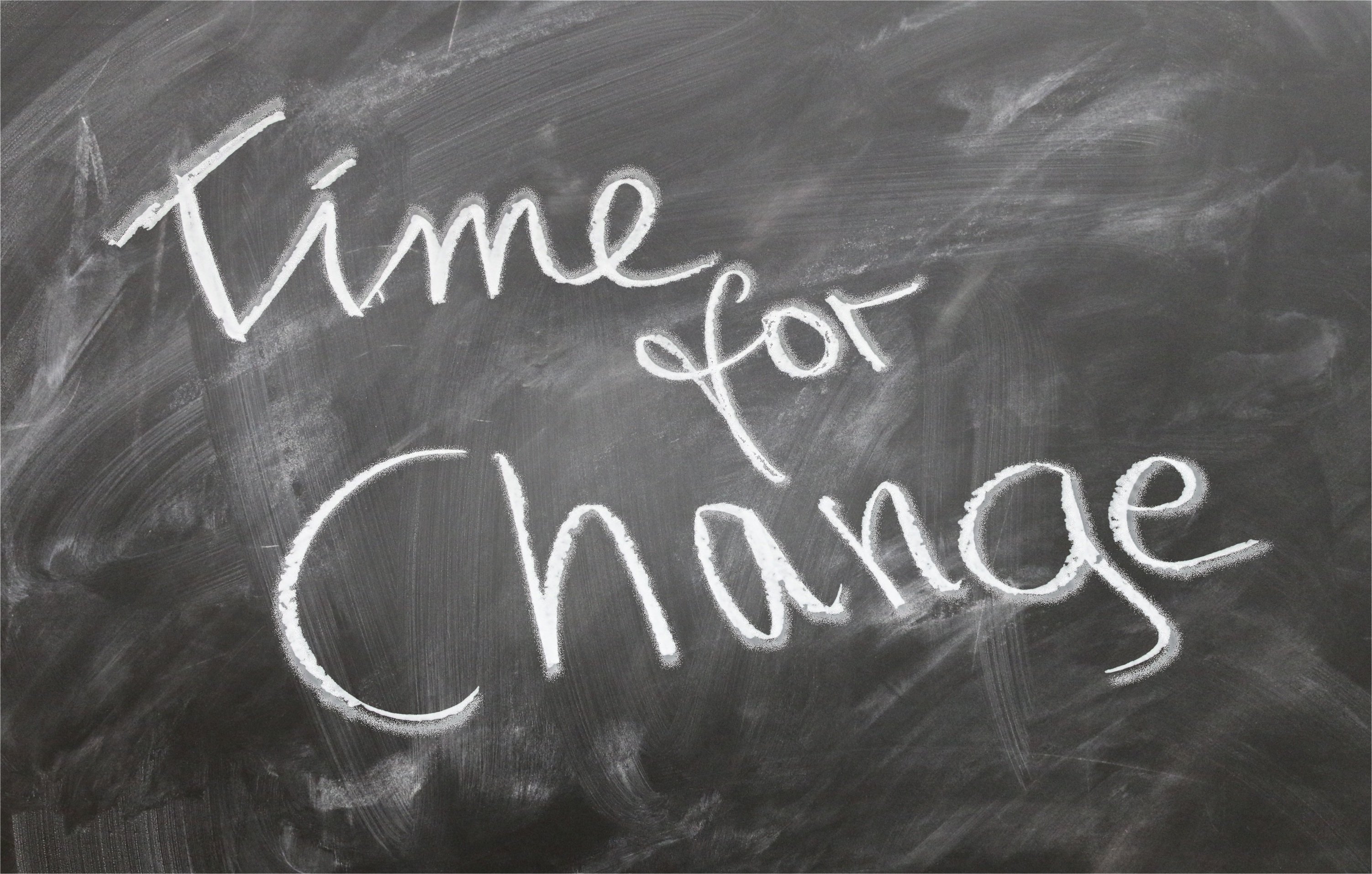 Calendrier de carême 2021
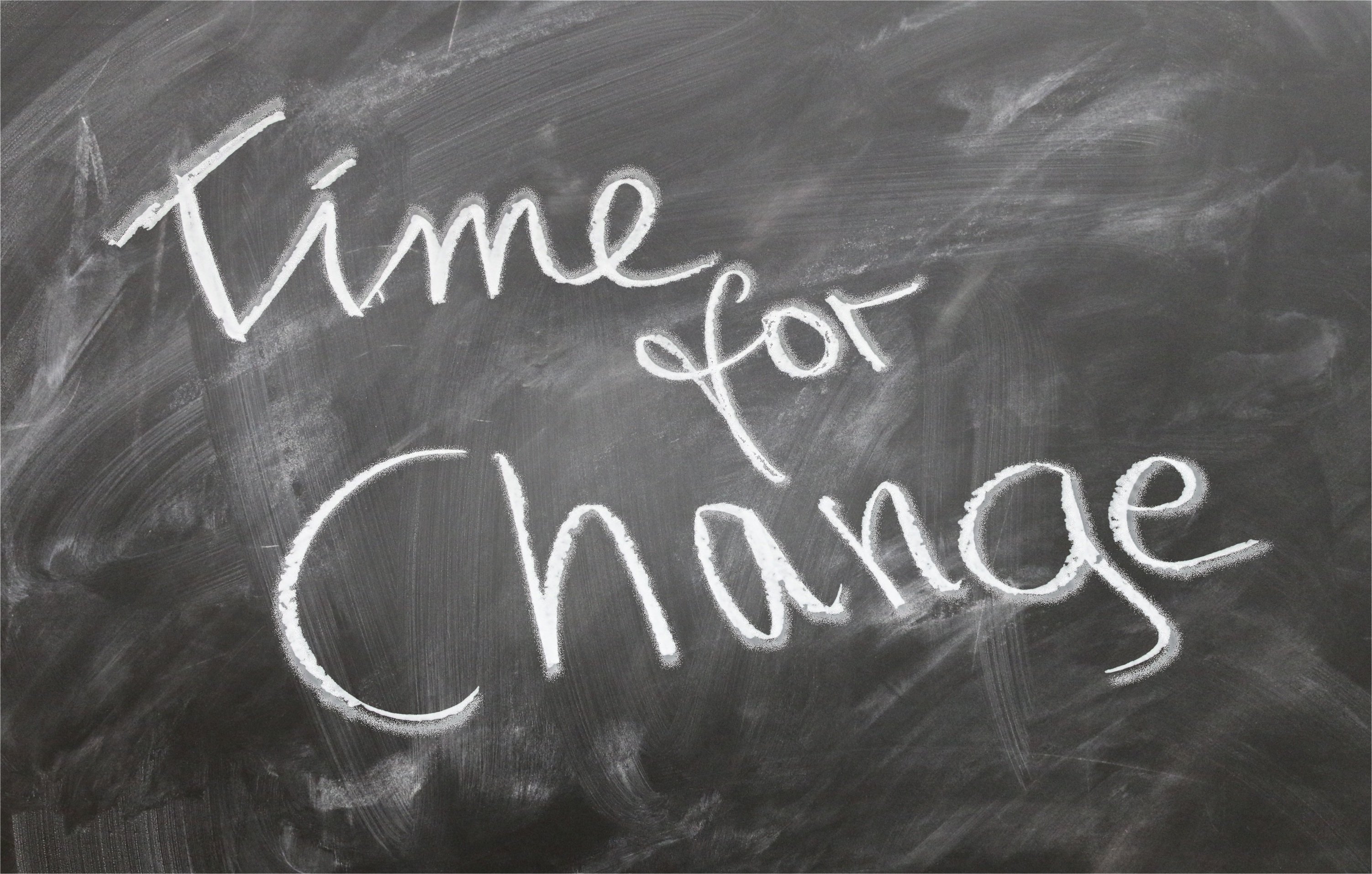 17 février
18 février
19 février
20 février
21 février
22 février
Mercredi des cendres
1er dimanche
Je regarde une image de Jésus : « Je voudrais te connaître mieux »
J’aide à mettre ou débarrasser la table
Je téléphone à quelqu’un qui est seul
Je fais rire quelqu’un
Je garde ma friandise pour l’offrir à quelqu’un
Je pense à dire merci à 
papa ou maman 
pour le repas
23 février
24 février
25 février
26 février
27 février
28 février
2e dimanche
Je souris à ceux qui me regardent
Je fais un compliment sincère
Je rends service à quelqu’un
Je parle à quelqu’un avec qui je ne parle pas d’habitude
Je dis un mot gentil à quelqu’un
Je vais me promener : « Merci pour cette Création! »
1er mars
2 mars
3 mars
4 mars
5 mars
6 mars
Je ne me plains pas:  « Seigneur, je te confie ceux qui souffrent ! »
Je dis 
à quelqu’un 
de ma famille que je l’aime
J’obéis 
à mes parents sans rouspéter
Je regarde moins la télé : « Jésus, c’est pour ceux qui sont pauvres… »
Je prie le Notre Père en réfléchissant aux mots que je dis
Je laisse un petit mot gentil pour faire sourire quelqu’un
7 mars
8 mars
9 mars
10 mars
11 mars
12 mars
3e dimanche
Je pense aux enfants pauvres d’Afrique : « Je te les confie, Jésus »
J’aide quelqu’un
Je ramasse un papier ou un emballage qui traîne
Je dis merci à quelqu’un
Pour quoi ai-je du talent ? « Merci, Jésus, pour ce don reçu ! »
En famille, 
nous listons 
les qualités 
de chacun
18 mars
13 mars
14 mars
15 mars
16 mars
17 mars
4e dimanche
Je prie un Je vous salue Marie : « Maman du ciel, prie pour nous ! »
Je m’efforce d’être joyeux : 
je suis aimé de Dieu !
Je me souviens des bons moments de l’année : merci !
J’admire le lever  ou le coucher de soleil ou le ciel : c’est beau !
Je fais attention à la propreté de la maison par amour des autres
Je pense à 3 personnes pour qui je compte : « Prends soin d’elles, Jésus ! »
24 mars
19 mars
20 mars
21 mars
22 mars
23 mars
5e dimanche
Je prends des nouvelles d’une personne qui ne va pas bien
Je cherche une qualité chez quelqu’un que je n’aime pas
J’écris un mot gentil à mettre dans la boîte d’un voisin
Le jour d’un repas en famille !
« Merci pour mes proches »
Je me mesure : « Merci pour la vie reçue chaque jour ! »
Je demande à Maman ou Papa si je peux l’aider
25 mars
26 mars
27 mars
28 mars
29 mars
30 mars
Dimanche des Rameaux
Je pense à Jésus : il est toujours présent dans mon cœur !
Je fais mes devoirs le mieux possible
Je dis du bien de quelqu’un
Je prie pour quelqu’un qui est mort : « Accueille-le, Jésus »
Je pense à quelque chose que j’ai fait de mal et je demande pardon
Je choisis moi-même un effort que je fais
31 mars
1er avril
2 avril
3 avril
4 avril
Merci, Jésus, de rester avec nous dans le Pain de Vie !!!Jeudi saint
Je regarde Jésus sur la croix : « Moi aussi, je veux t’aimer. Tu m’aimes tant !»
Vendredi saint
Les pauvres de ma ville : « Tu les aimes, Jésus. Change mon regard sur eux ! »
Je fais silence pendant 1 minute

Samedi Saint
! Jésus est vivant !
! Bonne fête de Pâques !